ҚАЗАҚСТАН РЕСПУБЛИКАСЫ ОҚУ-АҒАРТУ МИНИСТРЛІГІ 
КМҚК «Алматы сән және дизайн колледжі»
Алматы қаласы білім басқармасы
МИНИСТЕРСТВО ПРОСВЕЩЕНИЯ РЕСПУБЛИКИ КАЗАХСТАН
КГКП «Алматинский колледж моды и дизайна»
Управления образования города Алматы
2022-2023 оқу жылында
біліктілік санатын беруге аттестатталатын педагогтердің тізімдік құрамы


Списочный состав аттестуемых педагогов на присвоение квалификационной категории 
в 2022- 2023  учебном году




Алматы 2023
2022-2023 оқу жылында ТжКБ ұйымының аттестатталатын педагогтеріне
 біліктілік санатын беру туралы  сандық мәліметтер

Количественное сведение по аттестуемым педагогам организации ТиПО
на присвоение квалификационной категории в 2022-2023 уч.году
Сандық мәлімет мониторингісі
Мониторинг качественного состава
Жалпы білім беру пәндері бойынша оқытушылардың педагогтың білімін бағалау (ПББ) нәтижесі

Результаты ОЗП преподавателей общеобразовательных дисциплин
ПББ мониторингісі
Мониторинг ОЗП
2022-2023 оқу жылы аттестатаудан өткендер
Прошедшие аттестацию в 2022-2023 учебном году
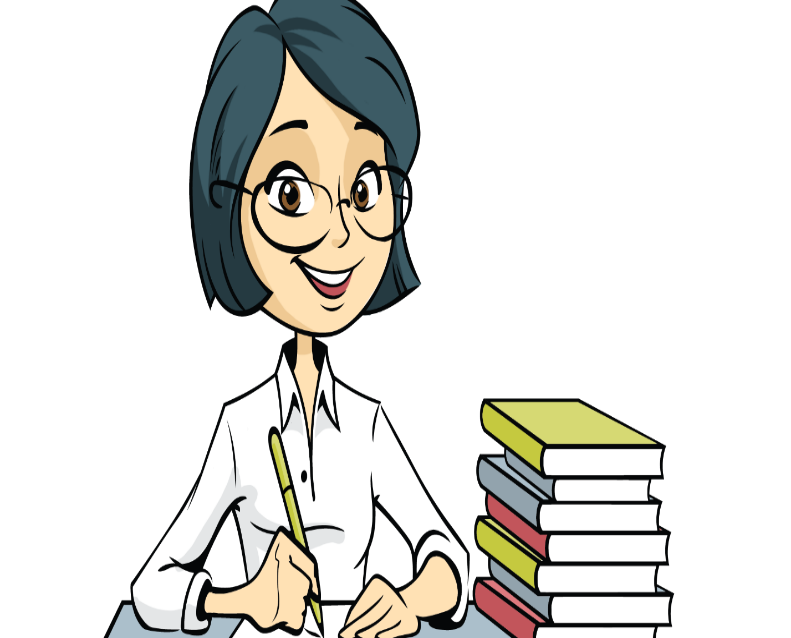